Human Rights and Patient Care
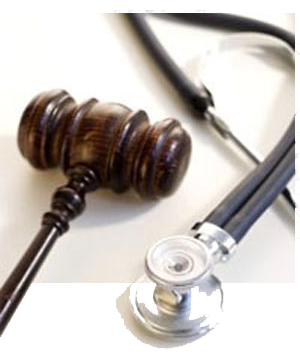 Anahit Harutyunyan
Armenia
1. HUMAN RIGHTS AND PATIENT CARE
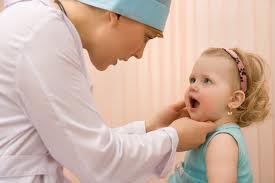 1.1 Nurse Rights

The providers of medical care and services in the Republic of Armenia have the right to provide relevant medical care and services within the framework of types selected

Persons who have received relevant education and specialization and a license in the order established by the legislation of the RA to practice certain types of medical activities, have the right to be engaged medical activities

uphold their professional honor and dignity
1. HUMAN RIGHTS    AND PATIENT CARE
1.2 Human Rights
Choose the provider of medical care and services

Receive medical care and services in conditions meeting the     requirements of hygiene

be well aware of one's disease and give consent for medical intervention

decline medical intervention

be treated with respect by medical care and service providers
2. CONFIDENTIALITY (1)
Everyone shall have the right to respect for his private and family life. The collection, maintenance, use or dissemination of any information about the person other than that stipulated by the law without the person’s consent shall be prohibited. The use and dissemination of information relating to the person for purposes contravening the aims of their collection or not provided for by the law shall be prohibited. /Constitution, RA/
2. CONFIDENTIALITY (2)
The information on the state of health of a person is not permitted to be given to that person or other people against that person's will, except in cases stipulated by the legislation of the RA. /Law on Medical Care, RA/

The information on the state of health of persons younger than 18 or persons recognized as incapable for work, in conformity with the order established by the law, is giver: to their legitimate representatives. /Law on Medical Care, RA/
3. ETHICS
Medical practitioners and their professional associations have an ethical duty and professional responsibility to act in the best interests of their patients at all times and to integrate this responsibility
     with a broader concern for
     and involvement in promoting
     and assuring the health of the
     public
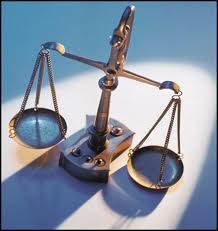 4. PALLIATIVE CARE AND HUMAN       RIGHTS
All human beings are born free and equal in dignity and rights. They are endowed with reason and conscience and should act towards one another in a spirit of brotherhood.

Both palliative care and human rights are based on principles of the dignity of the individual and the principles of universality and non-discrimination. To palliative care personnel, this creates a self-evident premise that palliative care is a human right.
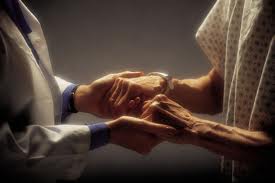 5. MENTAL HEALTH    AND HUMAN RIGHTS (1)
Users of mental health services are at extremely high risk of human rights abuses. 

People with mental health problems suffer from a lack of equal opportunities as a result of discrimination.

Too often people with mental health problems living in institutions are also victims of serious human rights violations.
5. MENTAL HEALTH    AND HUMAN RIGHTS (2)
The key rights are: 

the right to respect for individual human worth, dignity and privacy;
the right equal to other citizens to health care; 
the right to appropriate and comprehensive information, education and training about their mental health problem or mental disorder, its treatment and services available to meet their needs;
the right to timely and high quality treatment;
the right to interact with health care providers;
the right to mechanisms of complaint and redress;
6. HIV/AIDS AND    HUMAN RIGHTS
The basic rights of people living with
 HIV/AIDS:  
Liberty, autonomy, security of the person and freedom of movement;
HIV Testing: no person may be tested for HIV infection without his or her free and informed consent;
Informed consent, pre- and post- HIV test counseling;
Health and support services, public benefits, medical schemes and insurance;
7. SEXUAL HEALTH    AND HUMAN RIGHTS (1)
Sexual health is the most important component of human health. 
    Sexual rights are human rights related to sexuality. The ten sexual rights are:
Right to equality, equal protection of the law and freedom from all forms of discrimination based
    on sex, sexuality or gender
The right to participation for all persons,
     regardless of sex, sexuality or gender
The rights to life, liberty, security of the
     person and bodily integrity
Right to privacy
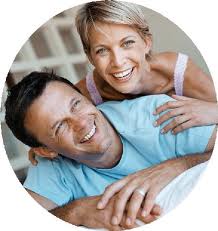 7. SEXUAL HEALTH    AND HUMAN RIGHTS (2)
Right to personal autonomy     and recognition  before the law

Right to freedom of thought, opinion and expression; right to association

Right to health and to the benefits of scientific progress

Right to education and information

Right to choose whether or not to marry and to found and plan a family, and to decide whether or not, how and when, to have children

Right to accountability and redress
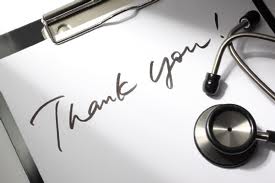